FARM eCONOMICS
The Laws of Demand & Supply
Equiibrium Price
Look at the video on the law of demand
As you watch, make your notes
The law of demand states that the higher the price, the lower the quantity demanded. This is represented in the graph below
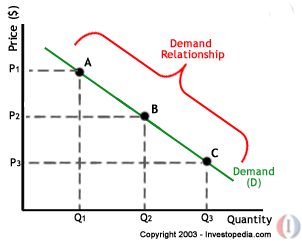 Changes in demand
Results in a new demand curve.

Lower demand causes the curve to shift to the left

Higher demand causes the curve to shift to the right
FACTORS AFFECTING CHANGE IN DEMAND

Change in taste and preference
Change in income
Change in technology to replace old products with new ones
Change in population
Future trade expectations
Taxes and duties
Advertising
Look at the video on the law of supply
As you watch, make your notes
The law of supply says that as the price of an item goes up, suppliers will attempt to maximize their profits by increasing the quantity offered for sale. This is represented by the graph below
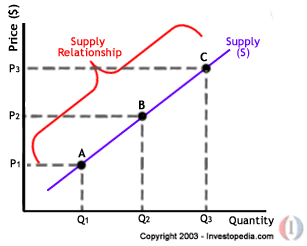 Changes in supply
Results in a new supply curve

A decrease in supply causes the curve to shift to the left

An increase in supply causes the curve to shift to the right
FACTORS AFFECTING CHANGE IN SUPPLY

The producer consumes more of his own product
Change in cost of production
Change in technique of production
Changes in the weather
Taxation
Future expectations
Look at the video on equilibrium price
As you watch, make your notes
EQUILIBRIUM PRICE – 

The state in which market supply and demand balance each other and, as a result, prices become stable. Generally, when there is too much supply for goods or services, the price goes down, which results in higher demand. The balancing effect of supply and demand results in a state of equilibrium.

The equilibrium price is where the supply of goods matches the quantity demanded.
Review questions
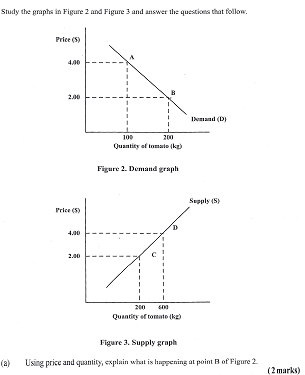 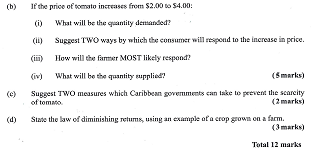 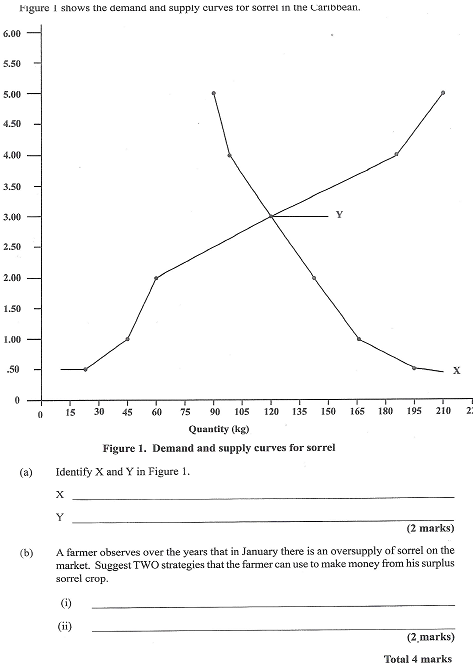